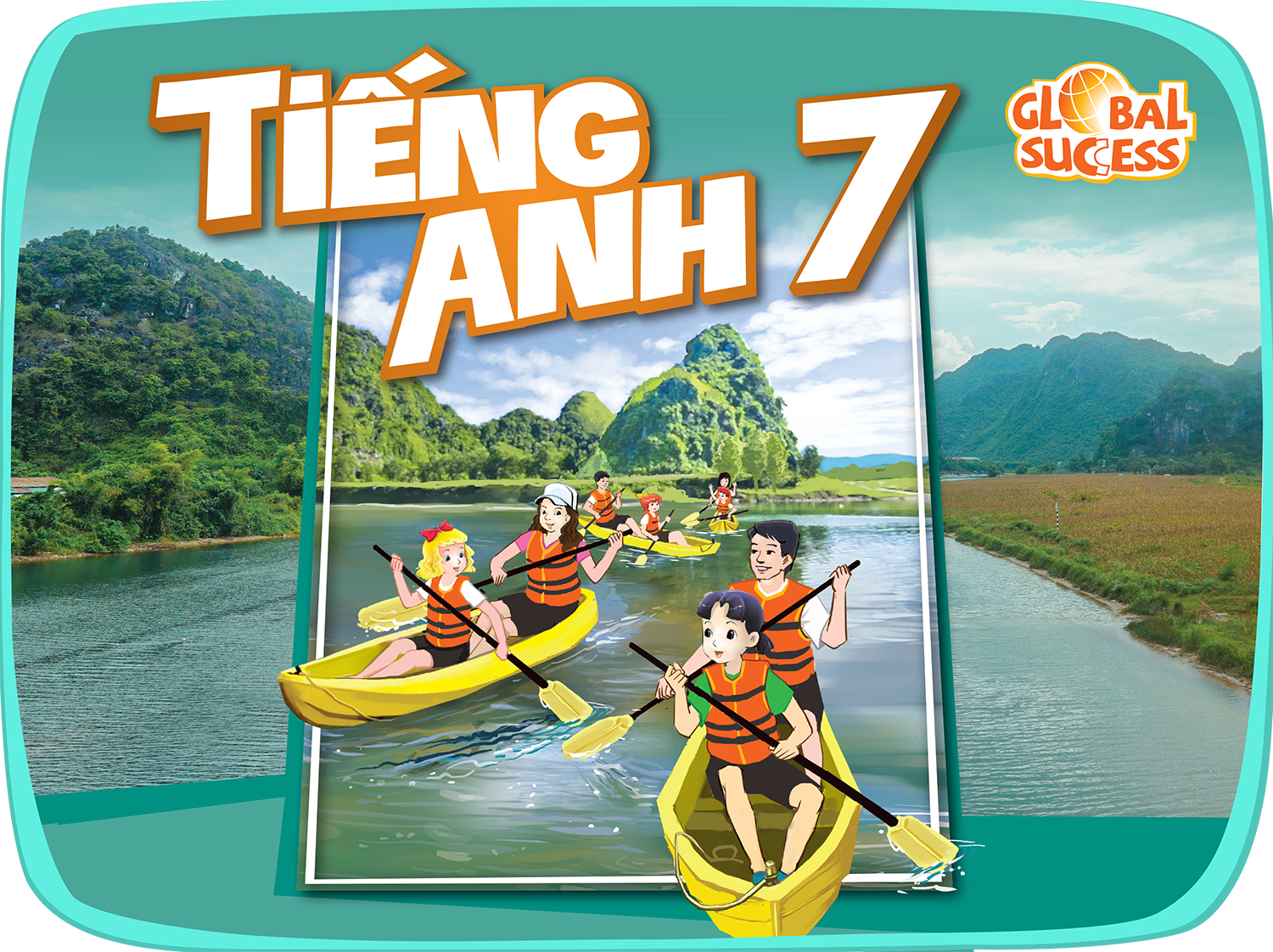 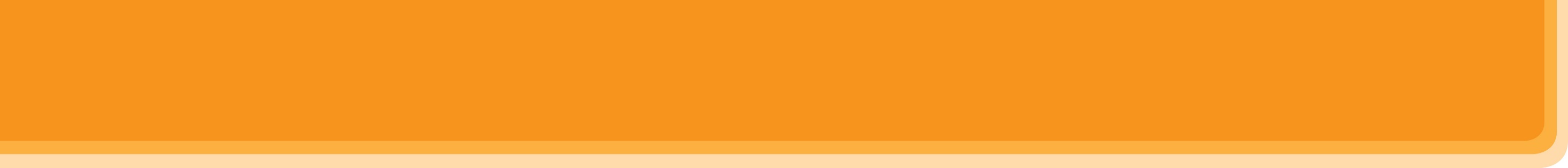 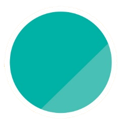 4
MUSIC AND ARTS
Unit
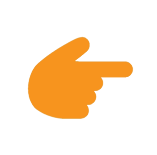 LESSON 3: A CLOSER LOOK 2
Grammar: Comparisons: like, different from, (not) as … as
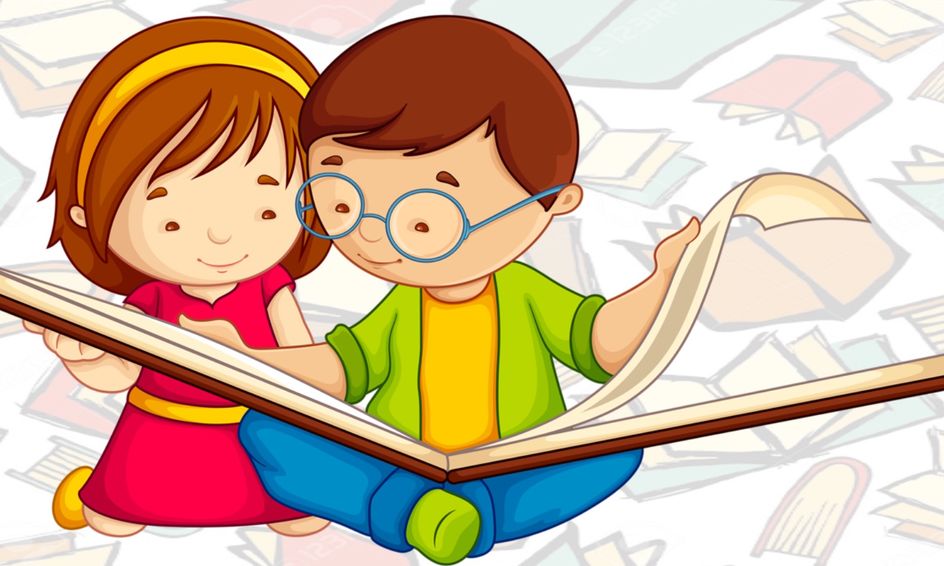 Unit
HOBBIES
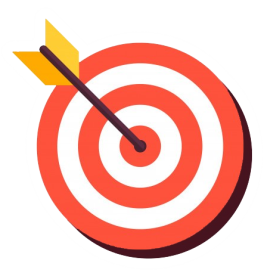 OBJECTIVES
By the end of the lesson, students will be able to:
know how to recognize and write comparisons with “like, different from, (not) as … as”
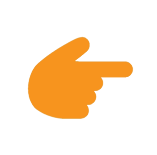 LESSON 3: A CLOSER LOOK 2
Brainstorming
WARM-UP
Comparisons
PRESENTATION
Task 1: Write like, as, or different in the gaps. 
Task 2: Finish the second sentence in each pair. 
Task 3: Compare the two museums. 
Task 4: Rewrite the sentences.
PRACTICE
Task 5: Discuss and write a simple sentence from the two given sentences.
PRODUCTION
Wrap-up
Homework
CONSOLIDATION
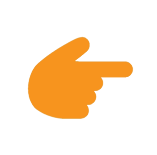 LESSON 3: A CLOSER LOOK 2
Brainstorming
WARM-UP
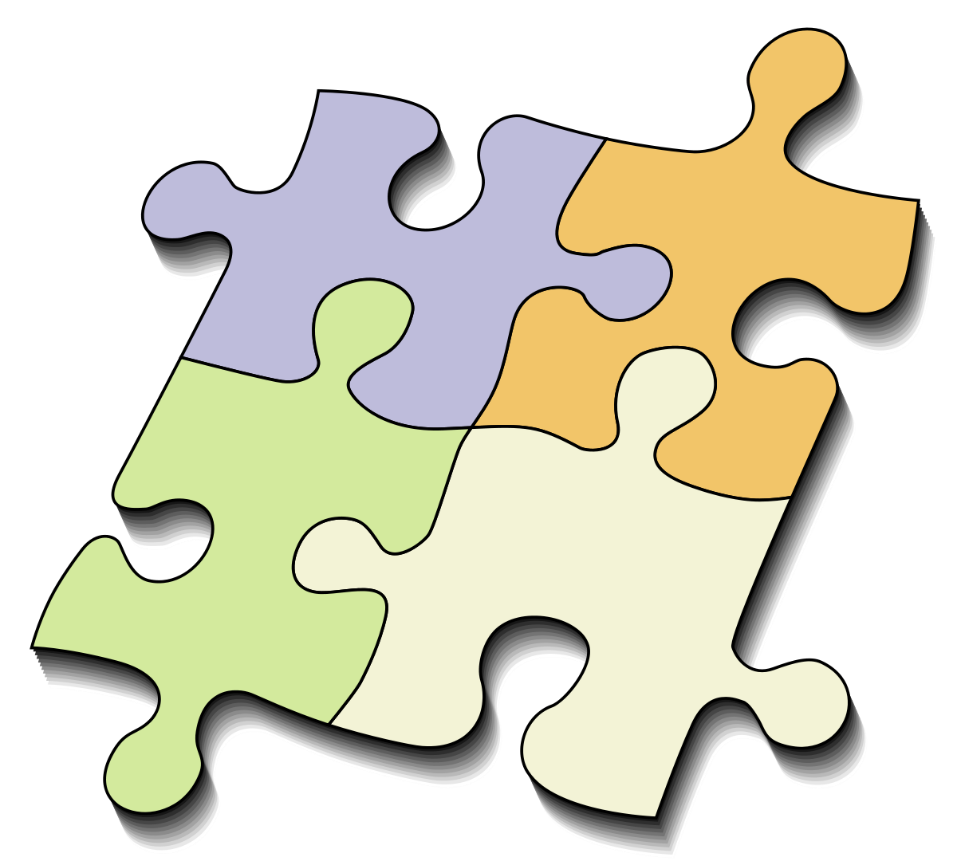 Aims of the stage:
to activate students’ prior knowledge and vocabulary related to the targeted grammar
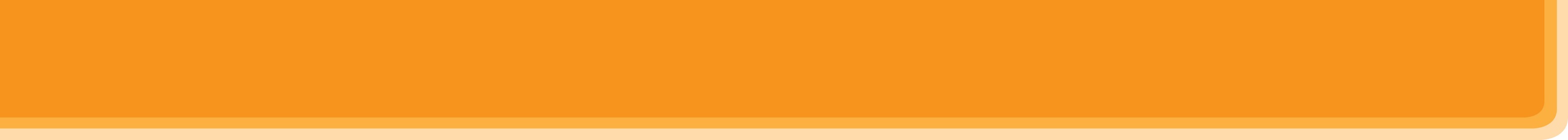 WARM-UP
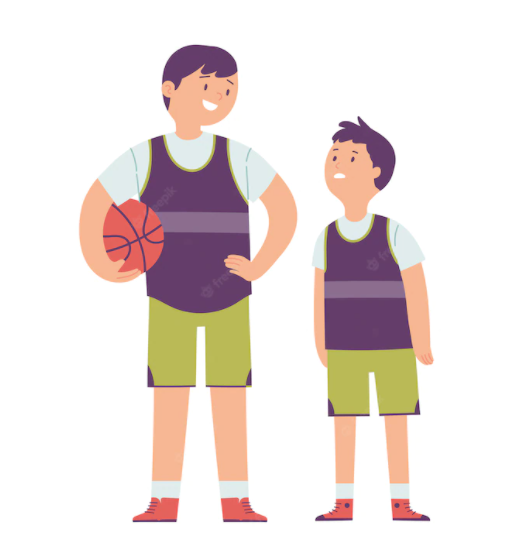 ADJECTIVES
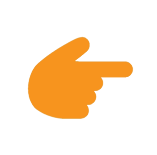 LESSON 3: A CLOSER LOOK 2
Brainstorming
WARM-UP
Comparisons
PRESENTATION
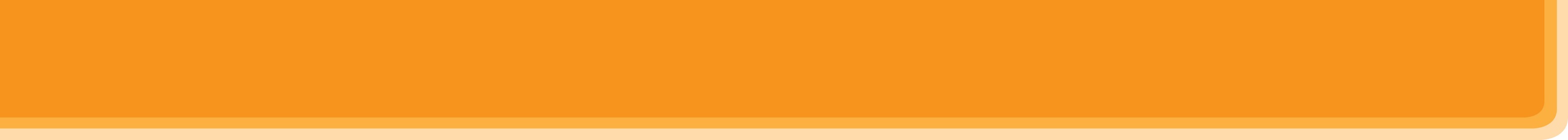 PRESENTATION
COMPARISONS
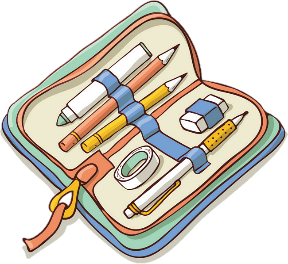  The yellow pencil is not as long as the orange one.
 The pen is as long as the orange pencil.
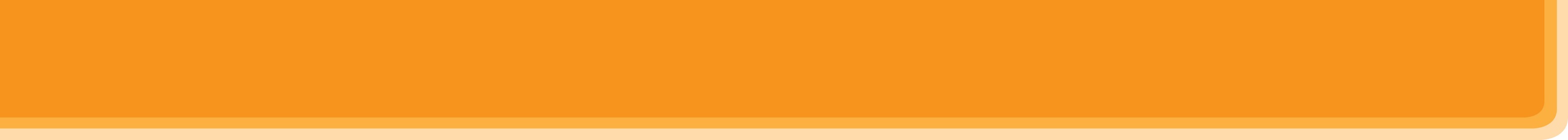 PRESENTATION
COMPARISONS
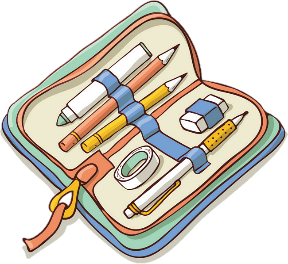  The pen is different from the yellow pencil.
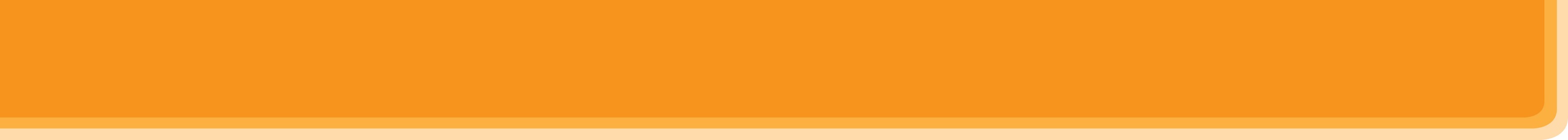 PRESENTATION
COMPARISONS
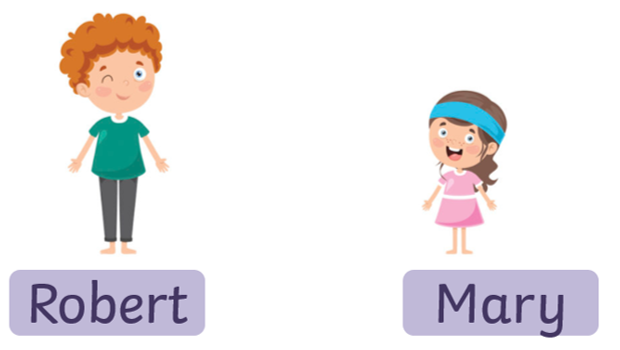 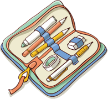 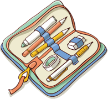  Robert’s pencil case is like Mary’s pencil case.
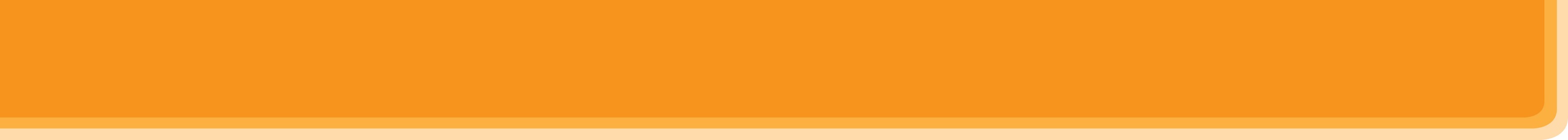 PRESENTATION
COMPARISONS
(to) be different from
(to) be like
(not) as + adj + as
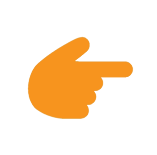 LESSON 3: A CLOSER LOOK 2
Brainstorming
WARM-UP
Comparisons
PRESENTATION
Task 1: Write like, as, or different in the gaps. 
Task 2: Finish the second sentence in each pair. 
Task 3: Compare the two museums. 
Task 4: Rewrite the sentences.
PRACTICE
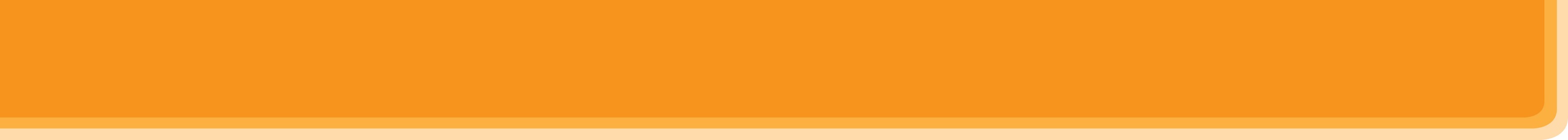 PRACTICE
1
Write like, as, or different in the gaps.
This camera is not as expensive ________ I thought at first.
Her room is lovely. It is ________ a princess’s room.
You like folk songs; I like pop music. Your taste is __________ from mine.
My dad is not always as busy ________ my mum.
Some of us think that Spiderman 2 is not too __________ from Spiderman 1.
as
like
different
as
different
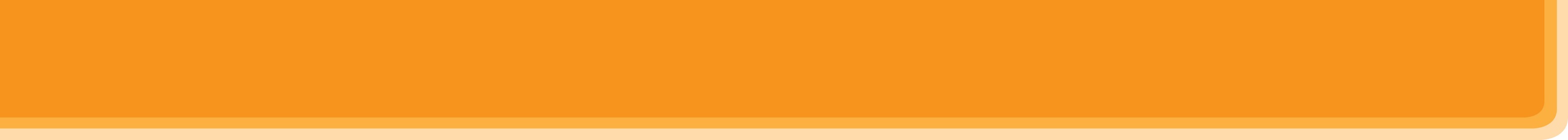 PRACTICE
Finish the second sentence in each pair, using like, as … as, or different from.
2
1. Rock is very exciting. It is not like country music.
Rock is very ________________ country music.

2. Composer Hoang Long wrote many good songs for children. Composer Pham Tuyen also wrote many good songs for children. Composer Hoang Long, ___________ Pham Tuyen, wrote many good songs for children.

3. The Vatican Museum has excellent works of art. The Louvre Museum has excellent works of art too.
 The Vatican Museum ‘s works of arts are  __________  excellent  _________  the Louvre Museum’s works of art.
different from
like
as
as
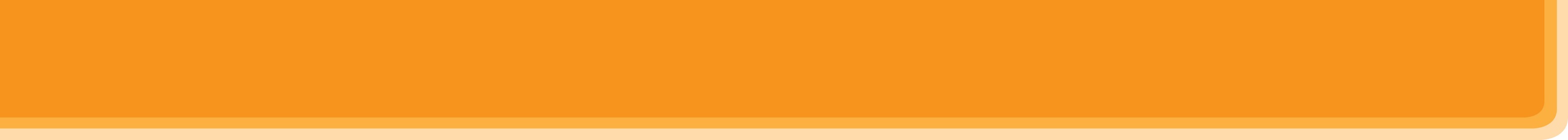 PRACTICE
Finish the second sentence in each pair, using like, as … as, or different from.
2
4. A vacation on the beach is relaxing, while a vacation in a big city may not be.
 A vacation on the beach is ______________ a vacation in a big city

5. City life is busy, but country life is peaceful. 
 City life is not ____________ peaceful ___________ country life.
different from
as
as
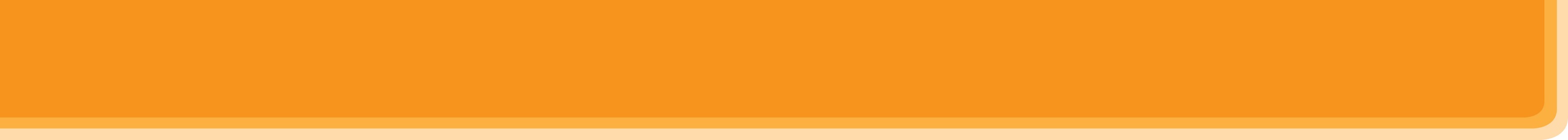 PRACTICE
3
Compare the two museums: History and Science, using like, as … as, or different from.
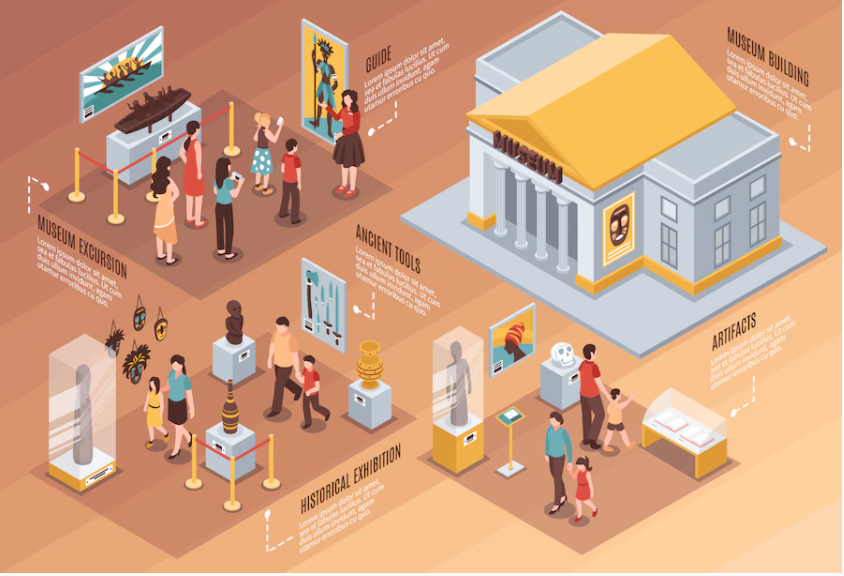 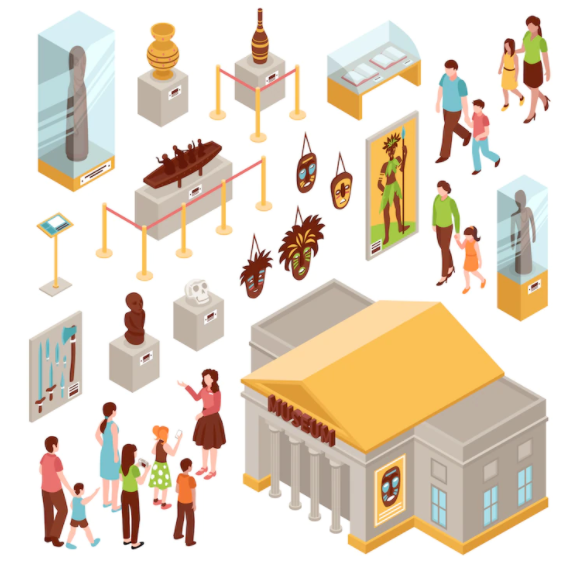 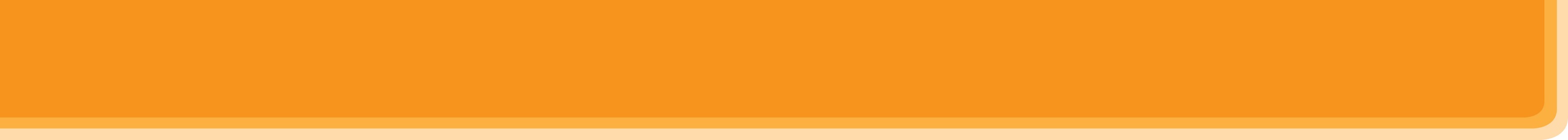 PRACTICE
4
Rewrite the sentences, using the words given at the beginning.
1. I think action films are more interesting than comedies.
I think comedies are not ________________________________. 
2. Our maths homework is more difficult than out history homework. Our history homework is not ______________________________.
3. This year’s music contest is different from last year’s.
 This year’s music contest is not ______________________________.
4. The characters in the film are not the same as the ones in the play.
The characters in the film are ________________________________.
5. This picture is brighter than that picture.
 That picture is not ________________________________.
as interesting as action films
as difficult as our maths homework
like last year’s
different from the ones in the play
as bright as this one
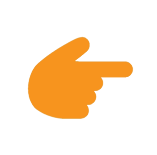 LESSON 3: A CLOSER LOOK 2
Brainstorming
WARM-UP
Comparisons
PRESENTATION
Task 1: Write like, as, or different in the gaps. 
Task 2: Finish the second sentence in each pair. 
Task 3: Compare the two museums. 
Task 4: Rewrite the sentences.
PRACTICE
Task 5: Discuss and write a simple sentence from the two given sentences.
PRODUCTION
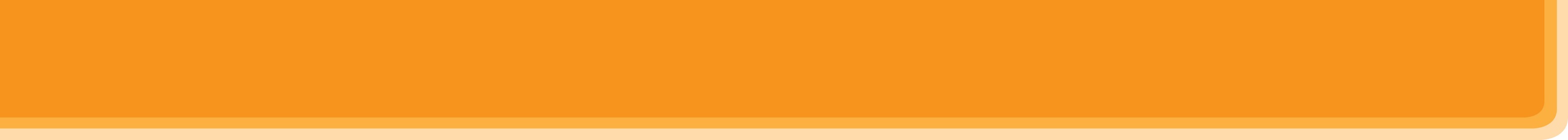 PRODUCTION
5
Look at the two pictures and compare them, using like, as … as, or different from.
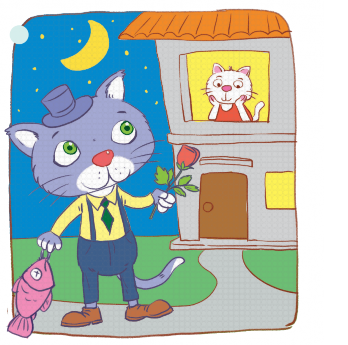 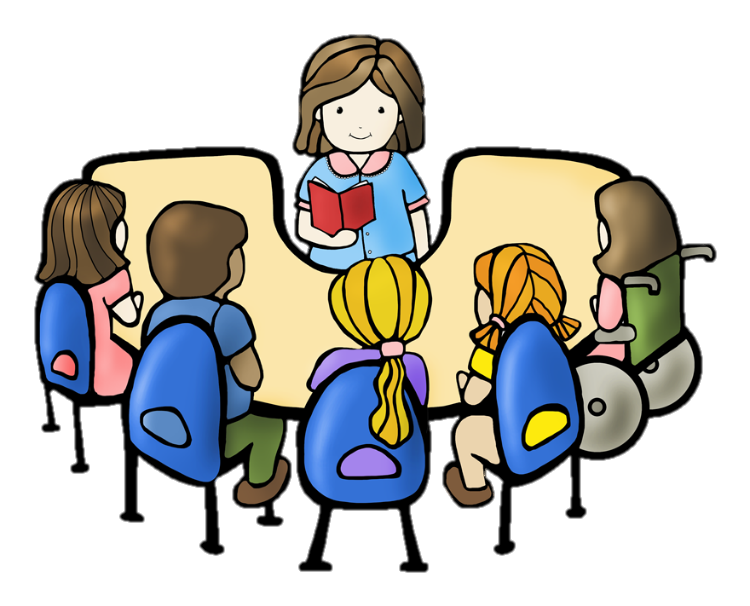 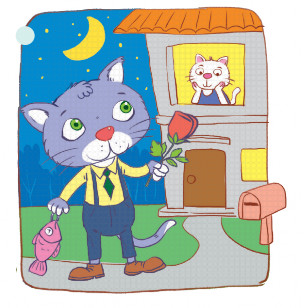 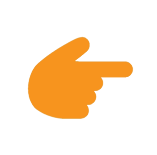 LESSON 3: A CLOSER LOOK 2
Brainstorming
WARM-UP
Comparisons
PRESENTATION
Task 1: Write like, as, or different in the gaps. 
Task 2: Finish the second sentence in each pair. 
Task 3: Compare the two museums. 
Task 4: Rewrite the sentences.
PRACTICE
Task 5: Discuss and write a simple sentence from the two given sentences.
PRODUCTION
Wrap-up
Homework
CONSOLIDATION
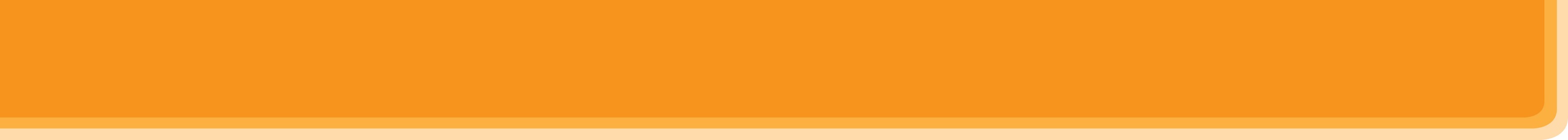 CONSOLIDATION
1
WRAP-UP
Grammar: Comparisons: like, different from, (not) as … as
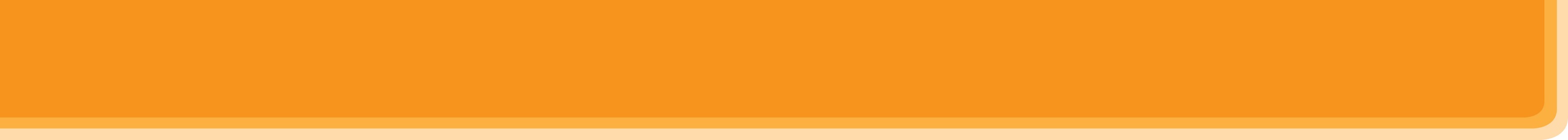 CONSOLIDATION
2
HOMEWORK
Do exercises in the workbook.
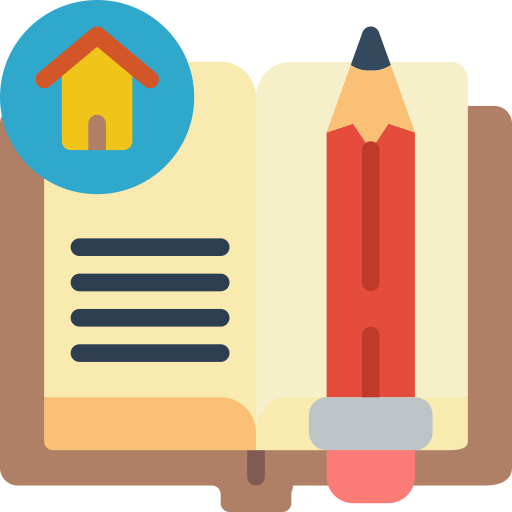 Website: hoclieu.vn
Fanpage: facebook.com/www.tienganhglobalsuccess.vn/